Thank you for joining us for Research Matters – External Funding!
The presentation will begin at 12:10
Please use the chat to ask questions throughout the presentation.
Grant Funding Searches
Learning Objectives
Who is your Grants and Contract Specialist 
Important Things to Know 
Preparing for the funding search 
Types of Funding 
Current Research Data 
Where to find funding 
Searching awarded grants
Internal funding
Other helpful links 
Find an opportunity- what’s next? 
OSP Contact Info
[Speaker Notes: Melissa]
Who is your Grants and Contract Specialist?
Abbey Cook - KCON, CHP, Brooks, CLAS (social sciences)
Sara Ledford – PCEC, Seidman, all Non-Academic, contracts 
Melissa Wright – CLAS (Hard Sciences), TRIO, CECI


Link to the OSP Directory: https://www.gvsu.edu/grants/grants-contracts-specialist-directory-30.htm
[Speaker Notes: Melissa]
Important Things to Know
OSP will work closely with you to find funding that aligns with what you want to do 
You are the subject matter experts, and your role is critical in finding the appropriate opportunity
[Speaker Notes: Melissa]
Funding Types
Government: Federal, State, Local 
Foundations and Nonprofits
Corporations
Foreign 
Institutional (internal)
[Speaker Notes: Abbey]
Current Research Data- R&D Expenditures by Source
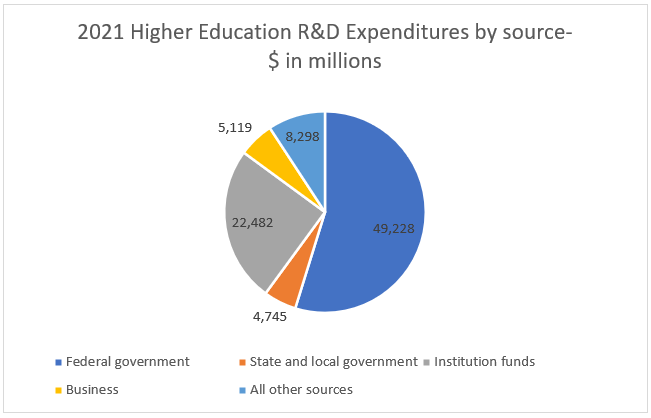 [Speaker Notes: Abbey]
Preparing for the Funding Search
Develop a project plan: 
What is the project/programming idea?
What is the problem that will be addressed?
Who will benefit from the project?
What is the geographic area of the project?
How much funding is needed?
How long will it take to fully develop the project?
What resources are needed to make the idea a success – staffing, student assistance, equipment, space, materials, etc.?
Who are possible collaborators- internal and external?
What are the key words to identify opportunities?
[Speaker Notes: Abbey]
Project Plan Worksheet
Take a few minutes to fill out the worksheet you were given when you walked in (or were emailed) based on a research topic you might be interested in 
We will use the key words you come up with in a few minutes to do a funding search.
[Speaker Notes: Abbey]
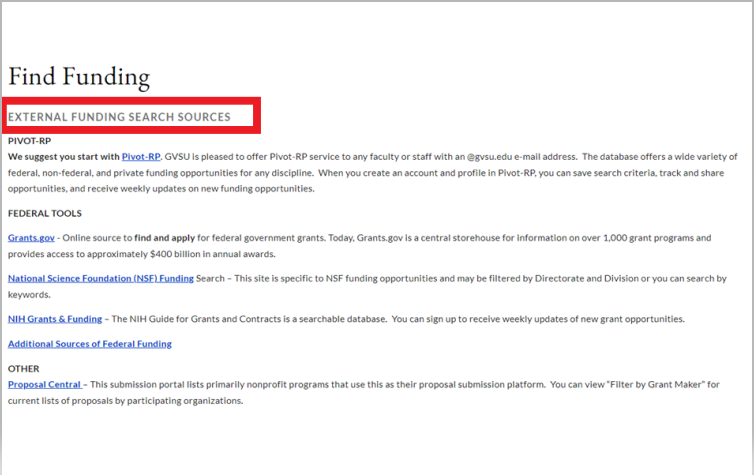 Where to Find Funding
Gvsu.edu/grants
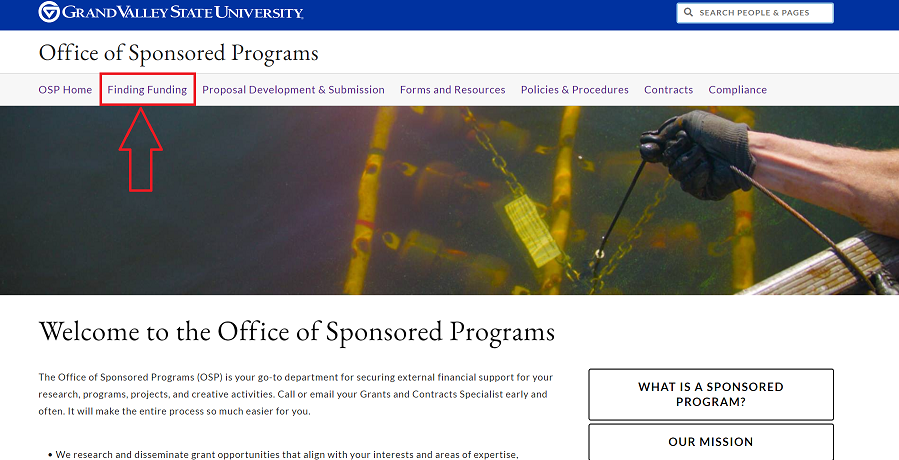 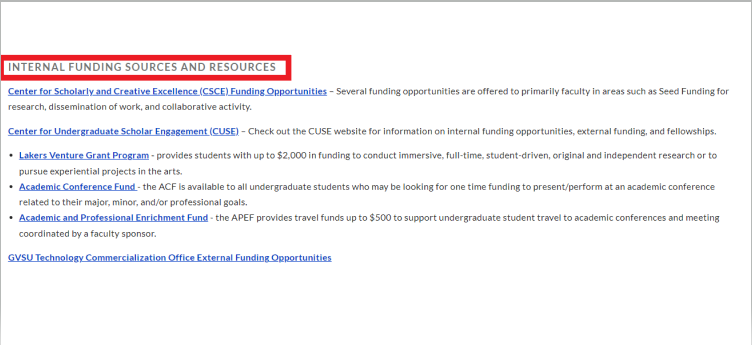 [Speaker Notes: Sara]
Pivot
Sign in using your GVSU Network login.
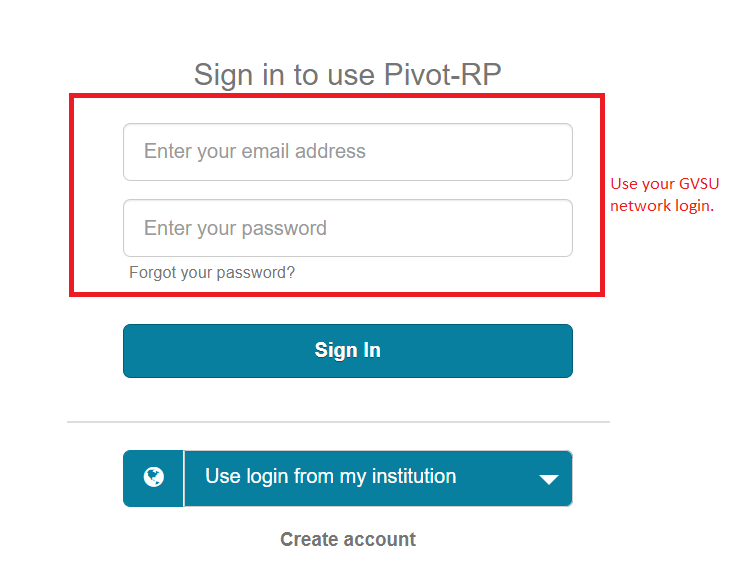 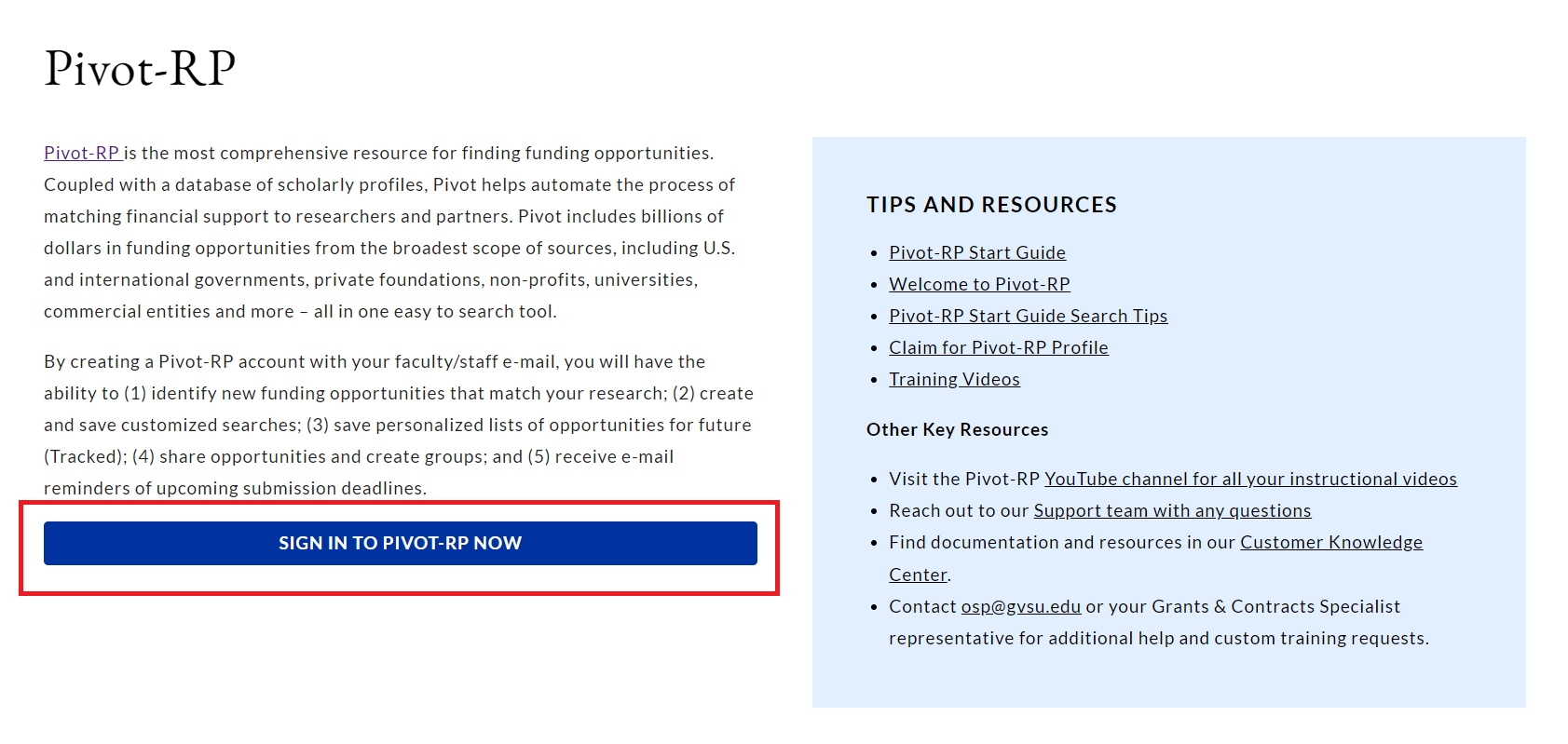 [Speaker Notes: Sara]
Pivot
Type in key words to search for funding or click funding along the top bar to use the wheel.
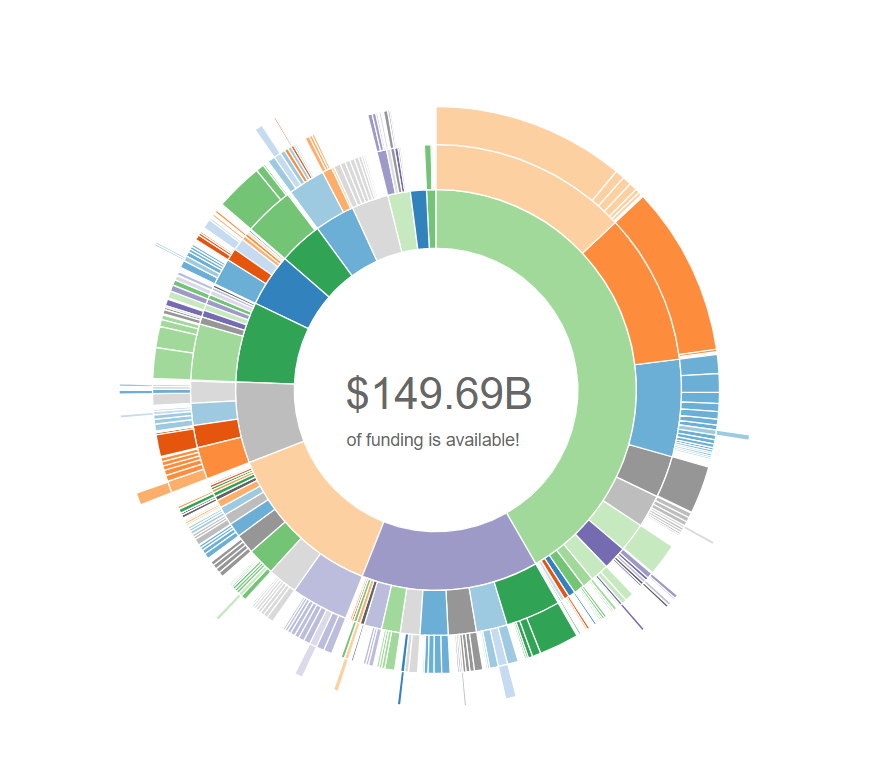 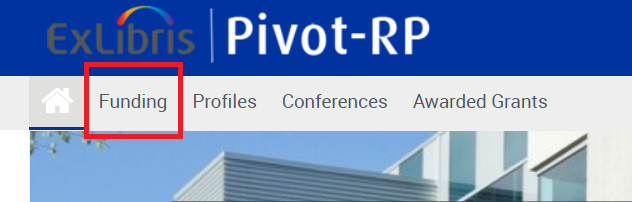 We will now demonstrate a search using the pivot wheel https://pivot.proquest.com/funding_main
[Speaker Notes: Sara]
Your turn!
Go to PIVOT and sign in.
Complete your profile/add key words if needed.
Perform a search that could be beneficial for your department. 
Shout out keywords and we will demonstrate a search.
[Speaker Notes: Sara]
Grants.gov
Clearinghouse for all federal grants.
No login is needed to complete a funding search!
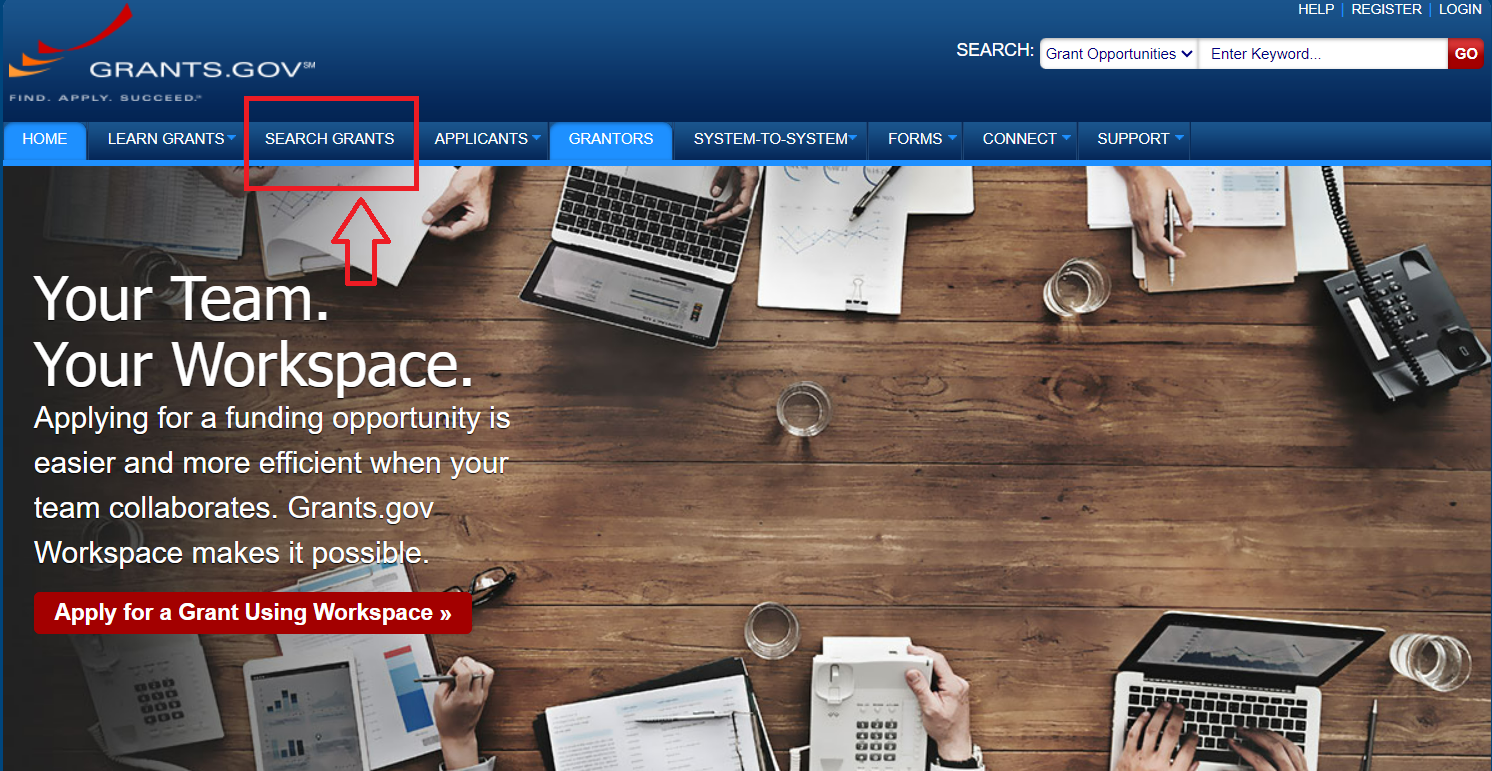 [Speaker Notes: Melissa]
Grant.gov
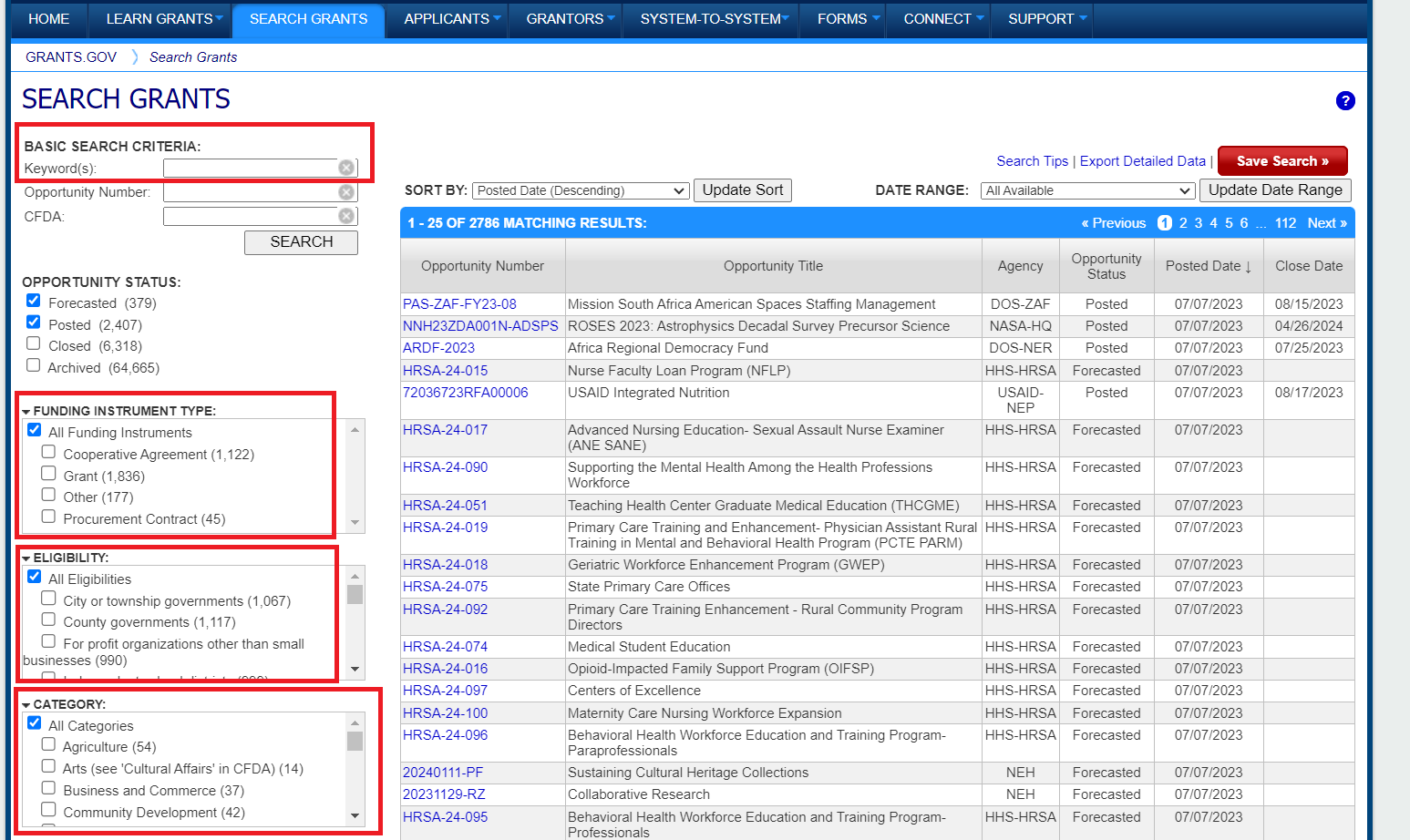 Enter keywords and select appropriate filters to narrow search results.
[Speaker Notes: Melissa]
Grant.gov Example
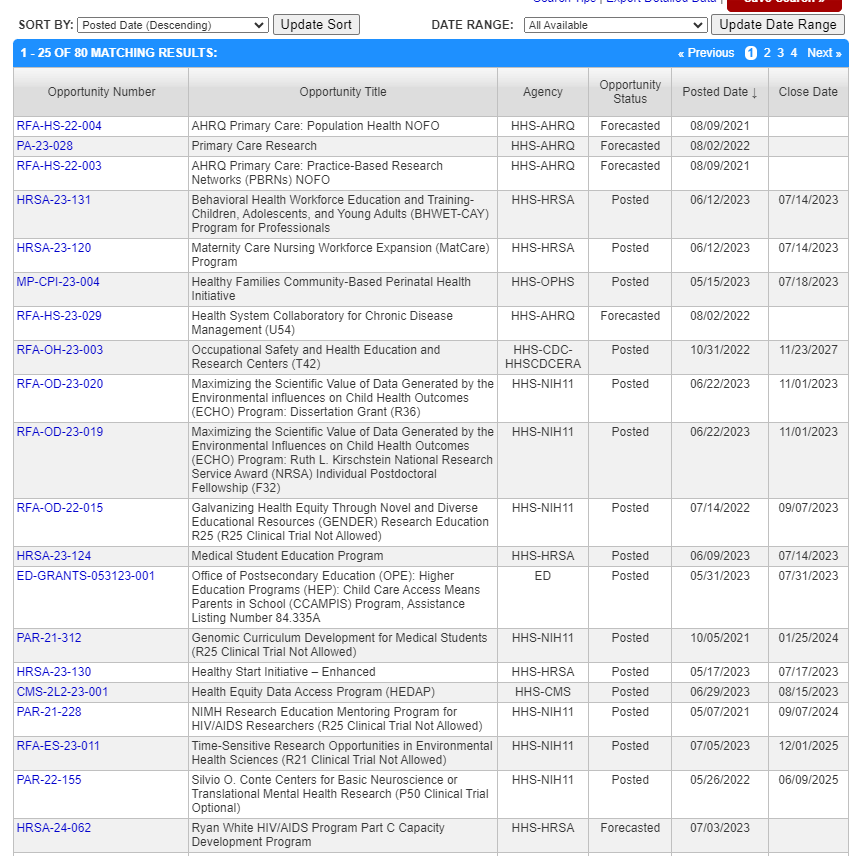 [Speaker Notes: Melissa  Speak to what Forecasted Opportunities are.]
Searching Awarded Grants
Reading awarded grants can help:
Identify: 
who the sponsor is giving money to- universities, religious organizations, K-12
the kinds/topics of projects a sponsor supports 
collaborators and competitors
the geographical area and how much is given 
Serve as an example of what a well-written proposal looks like 
Uncover which sponsors are supporting projects in the project field
Identify publications that are coming out of the research
Sites for award information: 
NSF Award Search: Simple Search.
Home | RePORT (nih.gov)
Other federal grant awarding agency websites 
Nonprofit data for donors, grantmakers, and businesses | GuideStar | Candid
Foundation and grant maker websites
[Speaker Notes: Abbey]
Internal Sources
GVSU Center for Scholarly and Creative Excellence: www.gvsu.edu/csce
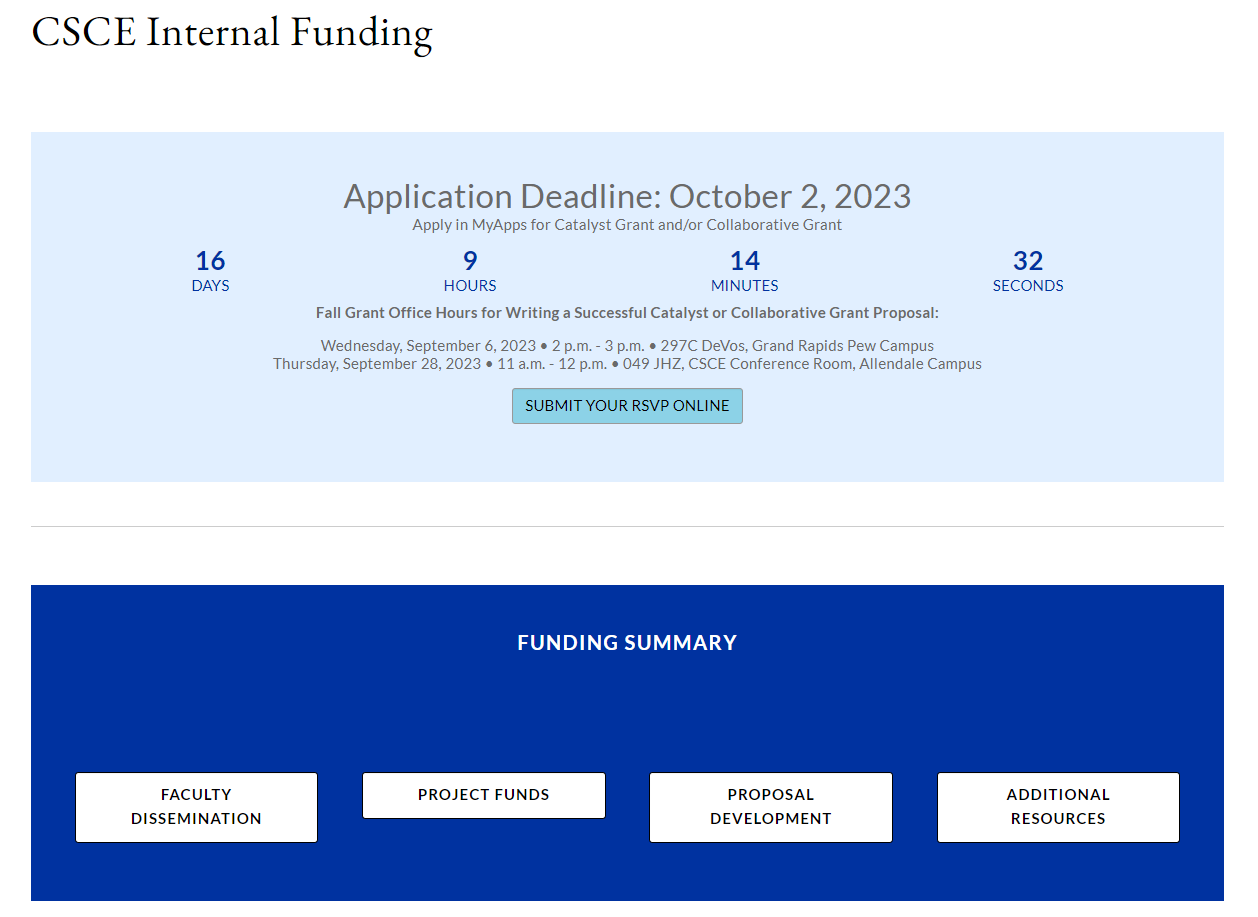 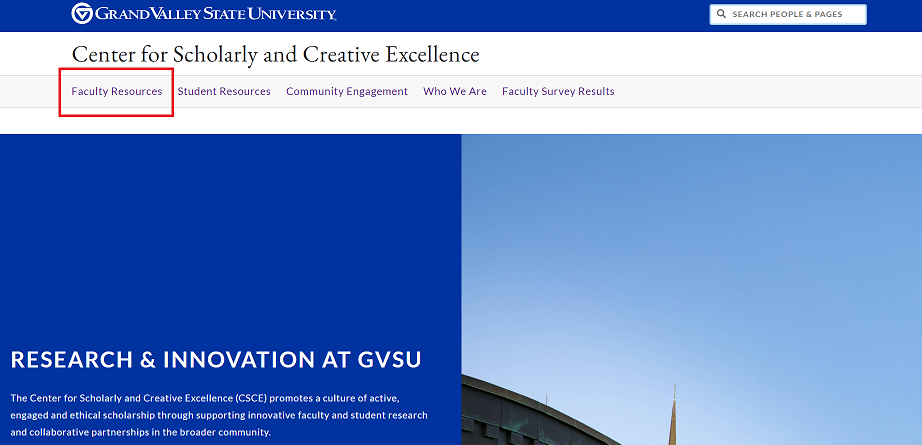 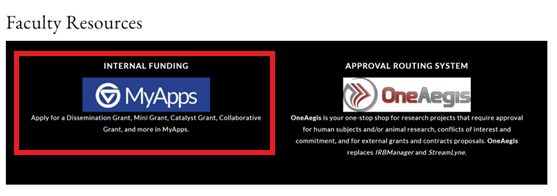 [Speaker Notes: Abbey]
Internal sources
Faculty Dissemination 
Dissemination grant- in person or virtual conference support 
Book publication subvention fund 
Open access publishing support
Proposal Development
Laker extramural proposal development 
GVSU’s Laker match fund 
Laker innovation commercialization fund
Project Funds 
Catalyst grant for research and creativity 
Collaborative research and creative activity initiative 
Mini-grant program 
Pre-tenure supplement for research and creativity 
Faculty fellowships 
Faculty course reassignment for research and creative expression
Additional Resources 
Office of Undergraduate Research and Scholarship 
LGBTQ Faculty/Staff Association Grant Opportunity
[Speaker Notes: Abbey]
Other Helpful Links/Key things to remember
OSP can help you search for funding opportunities!
A resource for various Michigan grants and foundations:
https://fundsnetservices.com/michigan-grants-and-foundations
Other federal and state agencies: 
http://www.nsf.gov/funding/  
http://grants.nih.gov/grants/oer.htm
http://www.ed.gov/fund/grants-apply.html
http://ies.ed.gov/funding/
http://www.neh.gov/grants
http://arts.gov/grants/apply-grant/grants-organizations
Professional associations and higher ed associations also may offer funding opportunities 
Remember, if you put your keywords in your PIVOT, it will do a lot of the work for you.
Sometimes just entering key words in a web search engine works too!
[Speaker Notes: Abbey]
You found an opportunity, what’s next?
Read the funding announcement to understand the rules and limitations and share it with your grants and contract specialist.  
**Talk with your chair/director/unit head and dean about the project and work out any foreseen issues.**
All sponsored programs must be routed through OSP, so call us early in the process.
We will assist you in making a checklist of all the required documents for submission. 
Come to our upcoming sessions!  Next session is October 27 on Submitting Grants at GVSU.
[Speaker Notes: Abbey]
Questions for OSP?
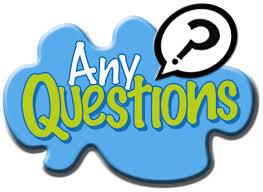 [Speaker Notes: Abbey]
OSP Contact Information
Abbey Cook 
cookabb@gvsu.edu 
Sara Ledford 
ledforsa@gvsu.edu 
Melissa Wright
wrighme@gvsu.edu
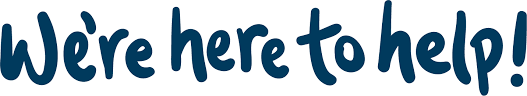 [Speaker Notes: Abbey]